KỸ NĂNG GIẢI QUYẾT TRANH CHẤP BẰNG TRỌNG TÀI THƯƠNG MẠI DƯỚI GÓC NHÌN CỦA LUẬT SƯ TRỌNG TÀI QUỐC TẾ
NGUYỄN MẠNH DŨNG
Phó Giám đốc | Trung tâm Hòa giải Việt Nam  VMC
Thành viên| Tòa Trọng tài quốc tế ICC
Trọng tài viên| Trung tâm Trọng tài quốc tế Việt nam VIAC
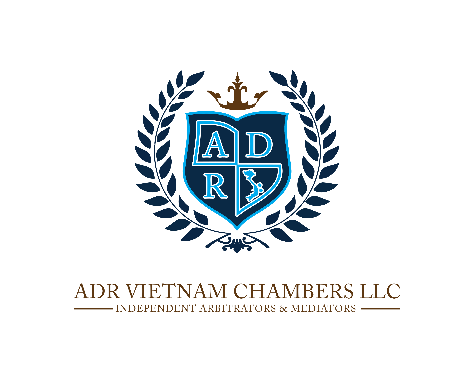 MỤC LỤC
1. Lựa chọn và tiếp cận trọng tài viên
2. Phản đối và thay thế TTV
3. Biện pháp khẩn cấp tạm thời
4. Hòa giải trong tố tụng trọng tài
5. Phản đối về thẩm quyền
6. Chứng cứ trong tố tụng trọng tài
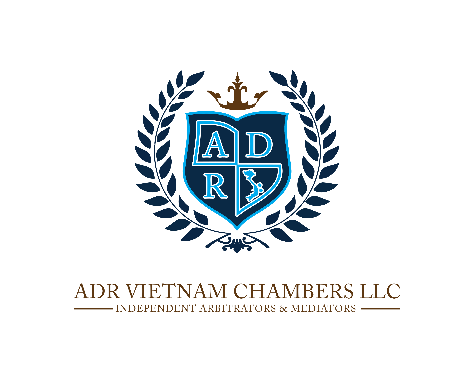 LỰA CHỌN TRỌNG TÀI VIÊN
CÁC YẾU TỐ ĐỂ CHỈ ĐỊNH TRỌNG TÀI VIÊN TIỀM NĂNG
1. Tình tiết và hoàn cảnh của vụ kiện cụ thể 
2. Kinh nghiệm trọng tài
3. Địa điểm tố tụng trọng tài (place of arbitration)
4. Luật áp dụng 
5. Giá trị tranh chấp 
6. Ngôn ngữ trọng tài
7. Thời gian và điều kiện để giải quyết vụ kiện
8. Quốc tịch của TTV tiềm năng 
9. Tính độc lập, khách quan của TTV tiềm năng
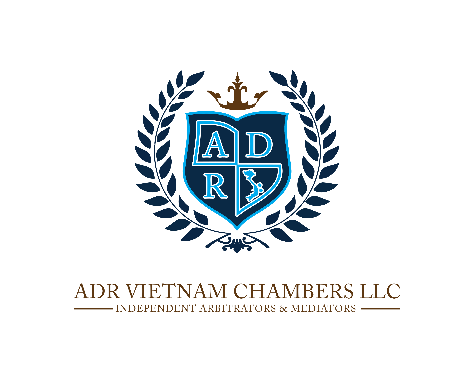 TIẾP CẬN TRỌNG TÀI VIÊN
NÊN TRAO ĐỔI
KHÔNG NÊN TRAO ĐỔI!
+Kinh nghiệm về trọng tài quốc tế 
+Chuyên môn về lĩnh vực tranh chấp
+ Thời gian và Điều kiện tham gia xét xử (thời gian dự kiến để giải quyết vụ việc và tổ chức phiên họp) 
+ Đối với trọng tài vụ việc, phí cho TTV và các điều kiện khác của việc chỉ định TTV.
- Tình tiết và hoàn cảnh cụ thể của vụ việc 
- Quan điểm và lập luận của các bên tranh chấp 
- Nội dung vụ tranh chấp 
- Quan điểm của trọng tài viên về nội dung tranh chấp, lập luận và/ hoặc khiếu nại của các bên
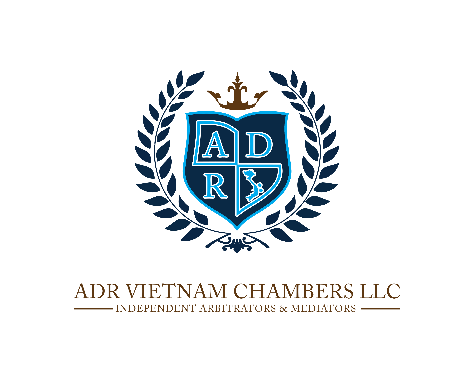 PHẢN ĐỐI VÀ THAY THẾ TRỌNG TÀI VIÊN
QUY TẮC ĐẠO ĐỨC CỦA TRỌNG TÀI VIÊN VIAC 15/05/2015
QUY TẮC VỀ XUNG ĐỘT LỢI ÍCH CỦA IBA 23/10/2014
Vô tư
Độc lập
Công khai
Bí mật
Mẫn cán
Việc liên lạc 
Thù lao TTV

Điều 16.3 Các quy định chung đối với Trọng tài viên
Những tiêu chuẩn chung về tính khách quan, độc lập và nghĩa vụ tiết lộ xung đột lợi ích của TTV.
Áp dụng các tiêu chuẩn chung vào thực tiễn:
 - Danh sách đỏ
Danh sách cam
Danh sách xanh
[Speaker Notes: VIAC Rules: Điều 17. Thay đổi Trọng tài viên: thẩm quyền thuộc về Chủ tịch VIAC & HĐTT
ICC Article 13: Appointment and Confirmation of the Arbitrators
SIAC Rules 14,15&16
KCAB: Article 13 of the 2016 International Rules Confirmation on the Appointment of Tribunal]
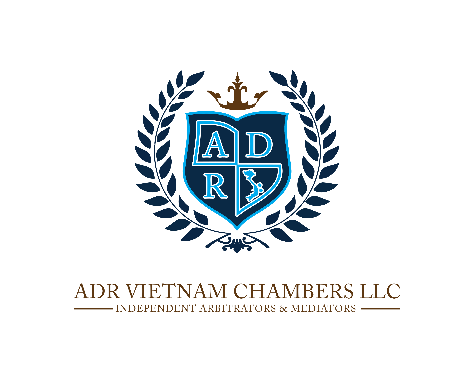 BIỆN PHÁP KHẨN CẤP TẠM THỜI
CÁC YẾU TỐ CẦN CÂN NHẮC
- Phân loại biện pháp khẩn cấp tạm thời: điều 49.2
- Thẩm quyền áp dụng: Tòa án hoặc Hội đồng trọng tài: điều 48.1 & 49.3
- Điều kiện áp dụng: điều 49.4
- Nghĩa vụ bồi thường thiệt hại: điều 49.5
- Thủ tục áp dụng: điều 50 & 51
[Speaker Notes: ICC: Article 29 of the Rules and Appendix V (“Emergency Arbitrator Provisions”)
SIAC: SCHEDULE 1 EMERGENCY ARBITRATOR
KCAB: The 2016 International Rules provide Emergency Measures by Emergency Arbitrator in Appendix 3.

An interim measure is any temporary measure, whether in the form of an award or in another form, by which, at any time prior to the issuance of the award by which the dispute is fi nally decided, the arbitral tribunal orders a party to: 

Maintain or restore the status quo pending determination of the dispute; 

(b) Take action that would prevent, or refrain from taking action that is likely to cause, current or imminent harm or prejudice to the arbitral process itself; 

(c) Provide a means of preserving assets out of which a subsequent award may be satisfied; or 

(d) Preserve evidence that may be relevant and material to the resolution of the dispute.

ICC: Article 28: Conservatory and Interim Measures
SIAC: Rule 30: Interim and Emergency Relief
KCAB: Article 32 . Conservatory and Interim Measures]
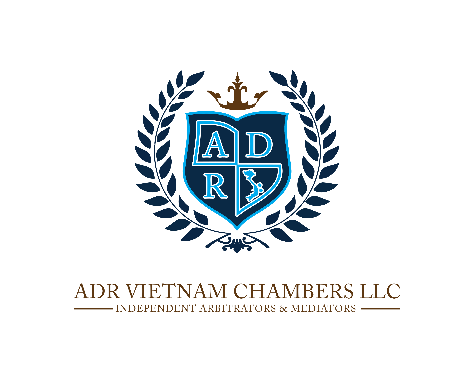 PHẢN ĐỐI VỀ THẨM QUYỀN
CĂN CỨ ĐỂ ĐƯA RA PHẢN ĐỐI VỀ THẨM QUYỀN
1. Sự tồn tại của Thỏa thuận trọng tài?
2. Các bên trong tranh chấp có đồng thời là các bên tham gia thỏa thuận trọng tài?
3. Thỏa thuận trọng tài có khiếm khuyết?
4. Thỏa thuận trọng tài được lập theo mẫu?
5. Nội dung tranh chấp nằm trong phạm vi của thỏa thuận trọng tài?
6. Trọng tài viên có quyền hạn cần thiết?
[Speaker Notes: Article 3 — Admissibility of the claim 

After deciding upon the jurisdictional challenges, arbitrators may also be called upon to decide on the admissibility of the claim. This may include a determination as to whether a condition precedent to referring the dispute to arbitration exists and whether such a condition has been satisfied. It also involves challenges that the claim is time-barred.]
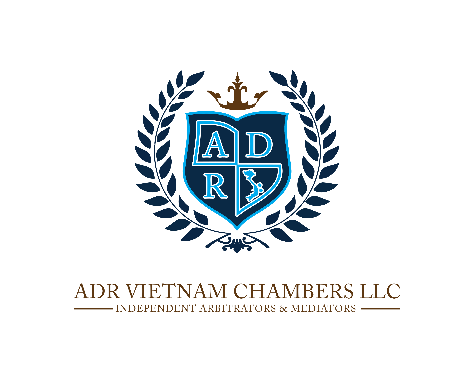 HÒA GIẢI TRONG TỐ TỤNG TRỌNG TÀI
GIỮA HOÀ GIẢI VÀ TRỌNG TÀI (MED-ARB & ARB-MED-ARB)
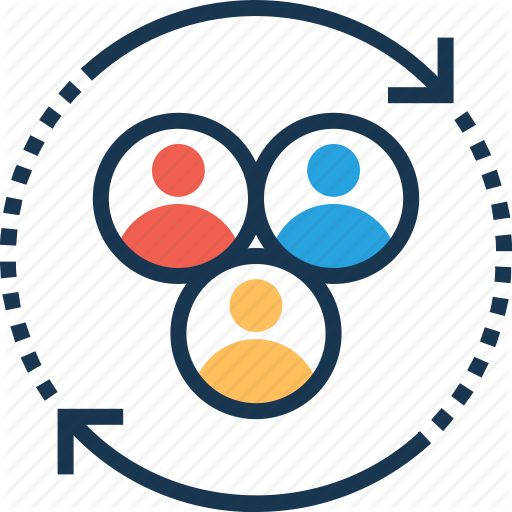 Tranh chấp đã xảy ra và đang được giải quyết theo thủ tục trọng tài
Chưa có
tranh chấp xảy ra
Thời điểm đàm phán hợp đồng:

Khuyến nghị áp dụng Điều khoản mẫu Hòa giải – Trọng tài
Khuyến khích sử dung phương thức kết hợp
 hòa giải & trọng tài
Một bên gửi Đề nghị hoà giải và đề nghị HĐTT tạo điều kiện cho các bên tiến hành hoà giải
Thời điểm đã 
ký hợp đồng nhưng chưa có tranh chấp:

Sửa đổi thỏa thuận trọng tài để cho phép hòa giải
Không chấp nhận hoà giải
Chấp nhận Hoà giải
Tiến hành hoà giải theo Quy tắc Hoà giải của VMC
Tiếp tục tố tụng trọng tài
[Speaker Notes: Party Autonomy principle

VIAC: Điều 29. Hòa giải

Điều 25. Phiên họp giải quyết vụ tranh chấp 

Thời gian và nơi tiến hành phiên họp giải quyết 26 QUY TẮC TỐ TỤNG TRỌNG TÀI CỦA VIAC vụ tranh chấp do Hội đồng Trọng tài quyết định, trừ khi các bên có thỏa thuận khác. 

Điều 26. Hoãn phiên họp giải quyết vụ tranh chấp

SIAC-SIMC Arb-Med-Arb Protocol]
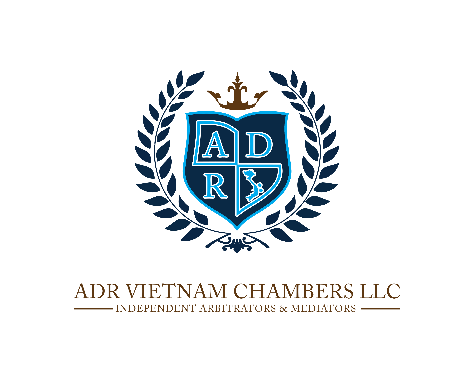 CHỨNG CỨ
QUY TẮC CỦA IBA VỀ THU THẬP & ĐÁNH GIÁ CHỨNG CỨ
Chứng cứ bằng văn bản và yêu cầu xuất trình chứng cứ (discovery): Art. 3;
Người làm chứng và lời khai của người làm chứng: Art.4;
Chuyên gia làm chứng được các bên mời: Art.5
Chuyên gia làm chứng do HĐTT mời: Art.6
Trưng cầu giám định: Art.7
Phiên họp xem xét chứng cứ (cross examination): Art. 8
HĐTT sẽ xác định: khả năng chấp nhận (admissibility), sự liên quan (relevance), tính thực chất (materiality) và trọng lượng của chứng cứ (weight): Art.9
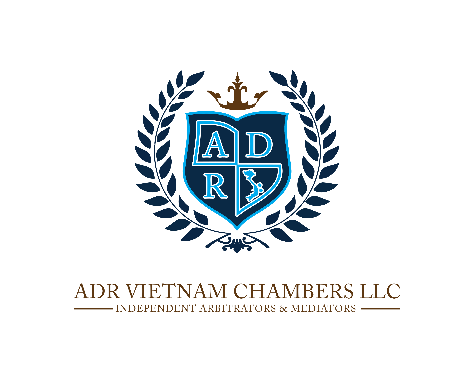 HÌNH THỨC CỦA CHỨNG CỨ
- Văn bản quy phạm pháp luật (legislation);
- Án lệ;
- Sách luật (text book);
- Bình luận pháp lý (commentary);
- Ý kiến chuyên gia (legal opinion);
-Thư điện tử, bản ghi nhớ, dự thảo, vv
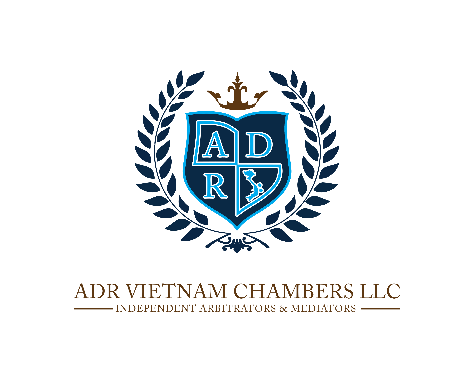 TÀI LIỆU THAM KHẢO QUỐC TẾ
- Note to National Committees and Groups of the ICC on the Proposal of Arbitrators
https://iccwbo.org/publication/note-national-committees-groups-icc-proposal-arbitrators
Note to Parties and Arbitral Tribunals on the Conduct of the Arbitration
https://iccwbo.org/publication/note-parties-arbitral-tribunals-conduct-arbitration 
- Guidelines on Conflicts of Interest in International Arbitration (2014)
- Rules on the Taking of Evidence in International Arbitration (2010)
https://www.ibanet.org/LPD/Dispute_Resolution_Section/Arbitration/Default.aspx
- Applications for Interim Measures
- Applications for Security for Costs
- Jurisdictional Challenges
https://www.ciarb.org/resources/guidelines-ethics/
- SIAC-SIMC Arb-Med-Arb Protocol
http://simc.com.sg/siac-simc-arb-med-arb-protocol/
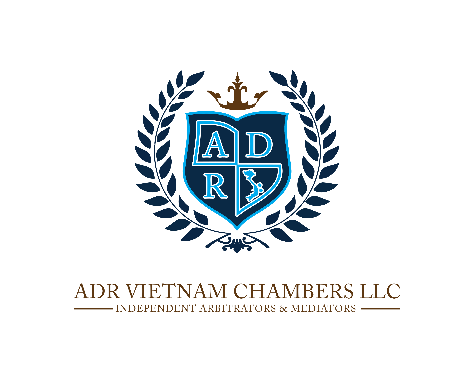 TÀI LIỆU THAM KHẢO TRONG NƯỚC
50 phán quyết trọng tài quốc tế chọn lọc xuất bản năm 2002
Các quyết định trọng tài quốc tế chọn lọc năm 2007
Các phán quyết trọng tài quốc tế chọn loc năm 2010 
Trọng tài và các phương pháp giải quyết tranh chấp lựa chọn 
Alan Redfern, Martin Hunter, Nigel Blackaby, Constaintine Partasides, Pháp luật và thực tiễn trọng tài thương mại quốc tế
Tư pháp quốc tế Việt nam – TS Đỗ Văn Đại – PGS.TS. Mai Hồng Quỳ. NXB Chính trị quốc gia năm 2010
Tuyển tập các Bản án, Quyết định của Tòa án Việt nam về Trọng tài thương mại – TS. Đỗ Văn Đại & TS. Trần Hoàng Hải. NXB Lao Động T3/2010
Pháp luật trọng tài thương mại Việt nam (2 tập) của PGS.TS. Đỗ Văn Đại do Nhà xuất bản Hồng Đức ấn hành năm 2017
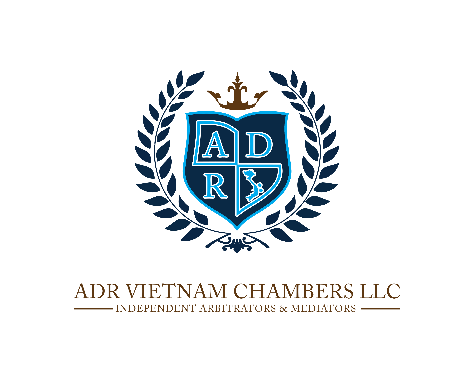 Các trang thông tin điện tử hữu ích
UNCITRAL: http://www.uncitral.org/uncitral/en/uncitral_texts/arbitration.html 
IBA: https://www.ibanet.org/LPD/Dispute_Resolution_Section/Arbitration/Default.aspx# 
ICCA: https://www.arbitration-icca.org/publications.html 
CIARB: https://www.ciarb.org/resources/guidelines-ethics/ 
Kluwer: http://arbitrationblog.kluwerarbitration.com/ 
Academia: https://independent.academia.edu/ManhDzungNguyen
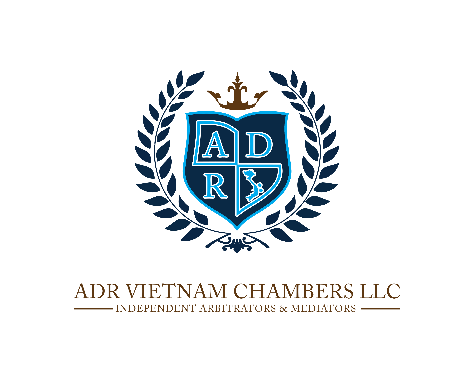 TRÂN TRỌNG CÁM ƠN!
Q & A


Công ty TNHH Phòng ADR Việt Nam
ADR Vietnam Chambers LLC
Địa chỉ: Tầng 46, Tòa tháp tài chính Bitexco, Số 2 Hải Triều,
Phường Bến Nghé, Quận 1, Thành phố Hồ Chí Minh, Việt Nam
Điện thoại:  0903 807 376 
Email: dzung.nguyen@adr.com.vn
Web: www.adr.com.vn